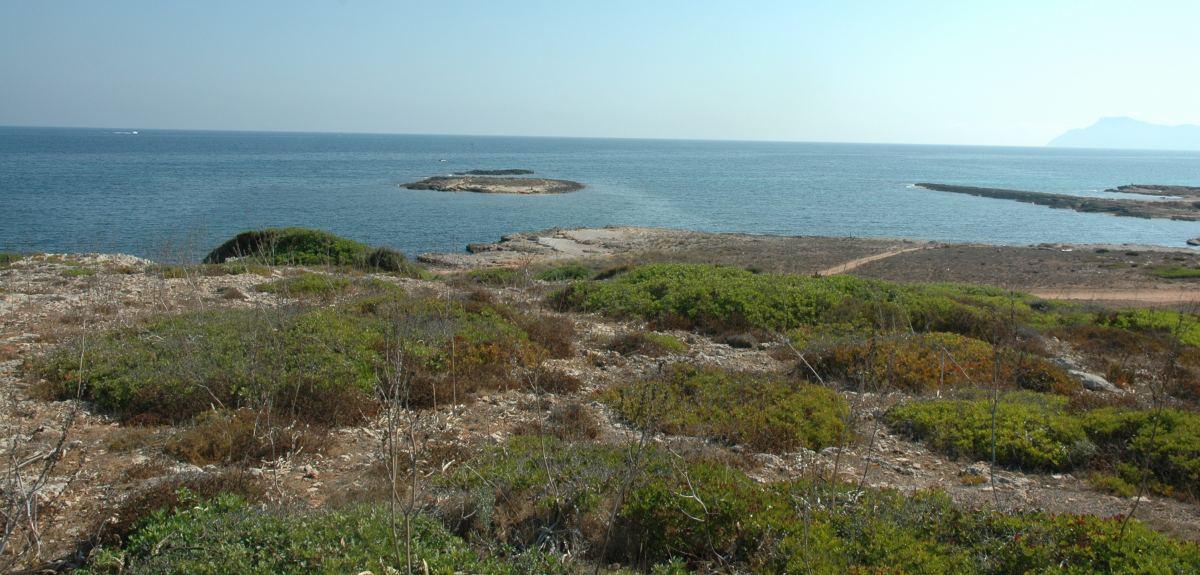 ACTIVITATS D’INTRODUCCIÓ/MOTIVACIÓ
QUÈ SABEM DELS ESPAIS PROTEGITS?
QUÈ SABEM DELS ESPAIS PROTEGITS?
QUÈ SABEM DELS ESPAIS PROTEGITS?
QUÈ SABEM DELS ESPAIS PROTEGITS?